Introduction to Organic Chemistry
AIM – to define key terms in organic chemistry
Organic chemistry is the study of the chemistry of carbon compounds

It is called ‘organic’ because living things (organisms) are mainly made of carbon compounds.
Compound formulae
In organic chemistry the molecular formula of a compound does not tell you how the atoms are arranged

For this we need to draw or write structural formulae
Some rules for drawing structural formulae
You need to check that each atom has the correct number of bonds

Carbon has 4 bonds
Nitrogen has 3 bonds
Oxygen has 2 bonds
Hydrogen and the Halogens have 1 bond

(Bonds can be single, double or triple)
Draw the structural formula of C3H8O
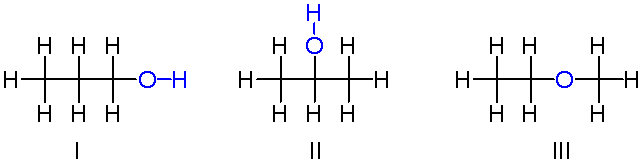 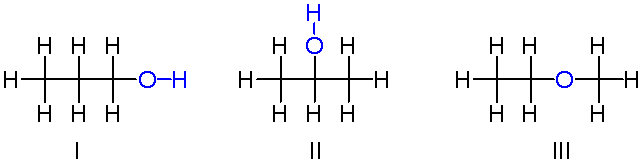 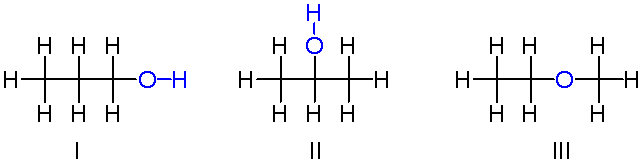 These variations of the same molecular formula are called isomers


Isomers have the same molecular formula but different structural formulae and different chemical and physical properties
Condensed structural formula
Obviously it would take too long (and too much space) to draw structural formulae every time you wanted to show a reaction so chemists use condensed structural formula

We write out the molecular formula in a way that shows which atoms are bonded to which carbon atom
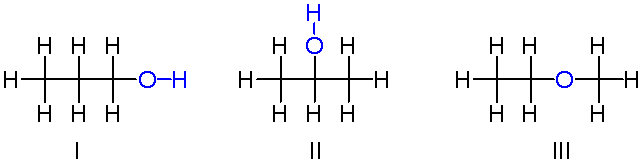 CH3CH2CH2OH
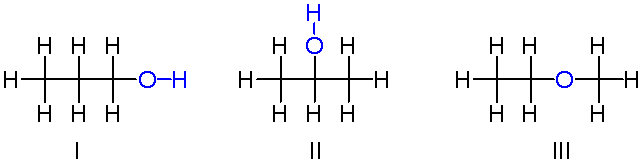 CH3CHOHCH3
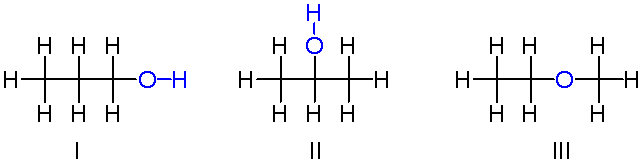 CH3CH2OCH3